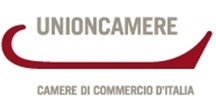 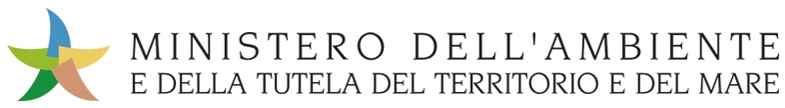 IL MARE: LA SOSTENIBILITA’ COME MOTORE DI SVILUPPO
Marine Strategy e Blue Growth
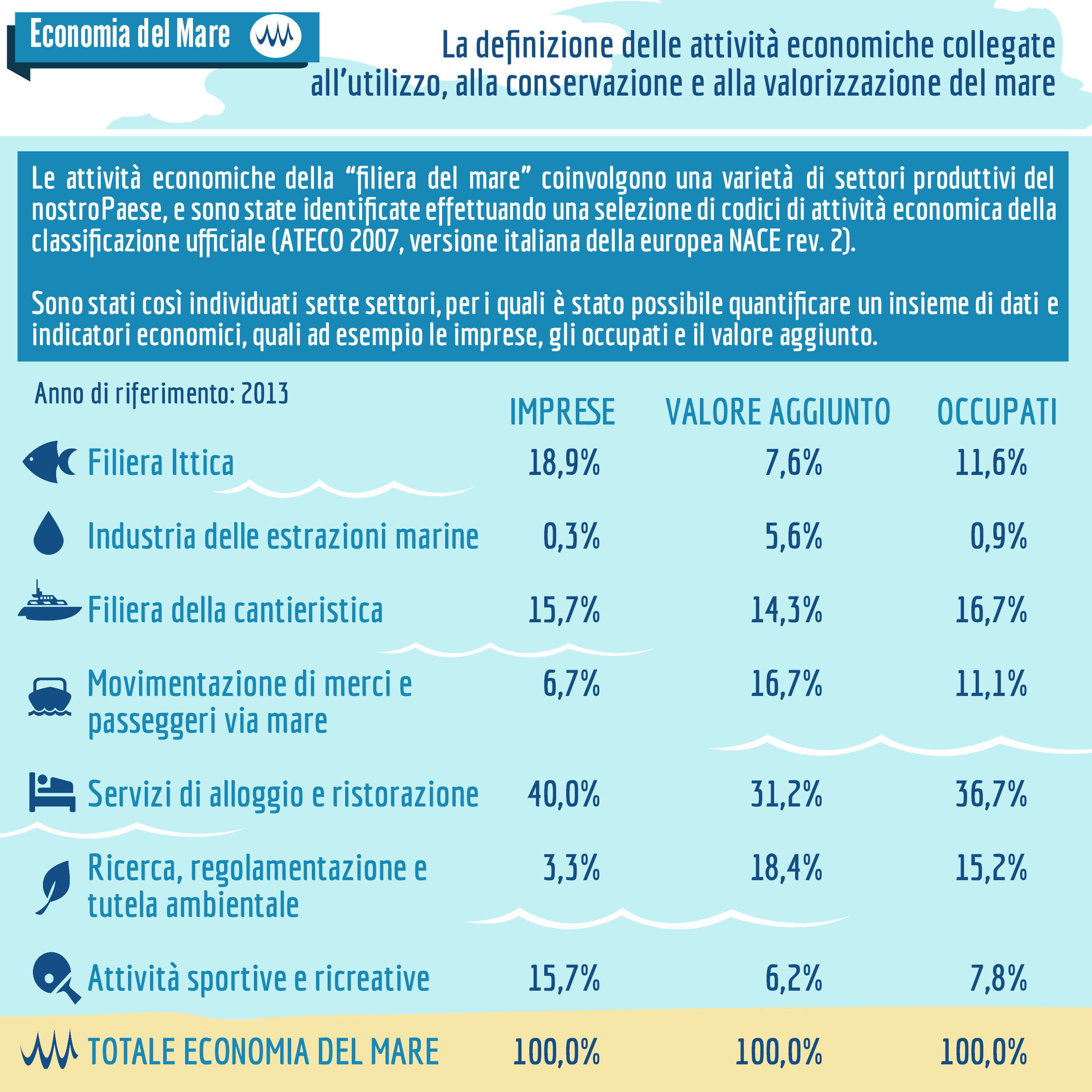 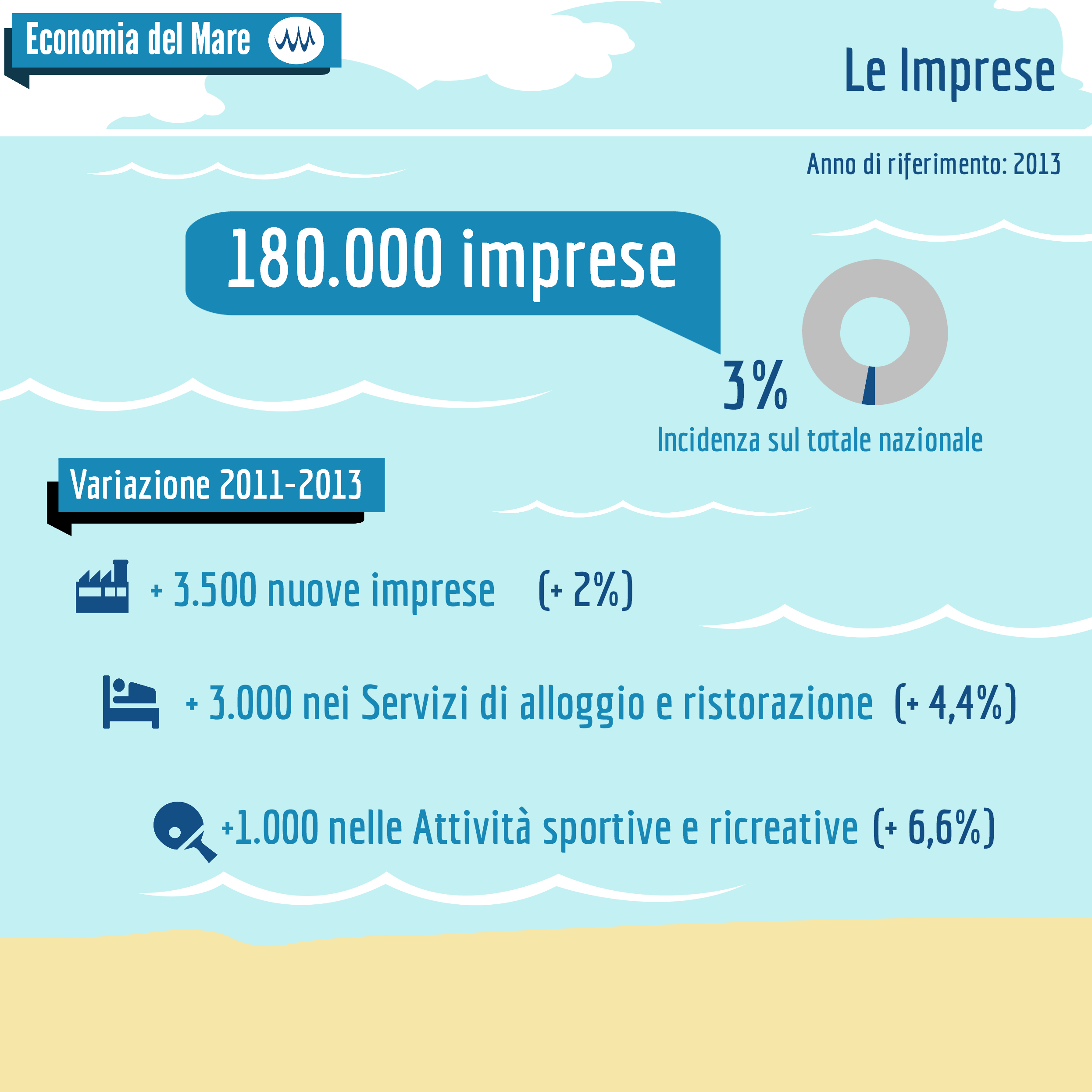 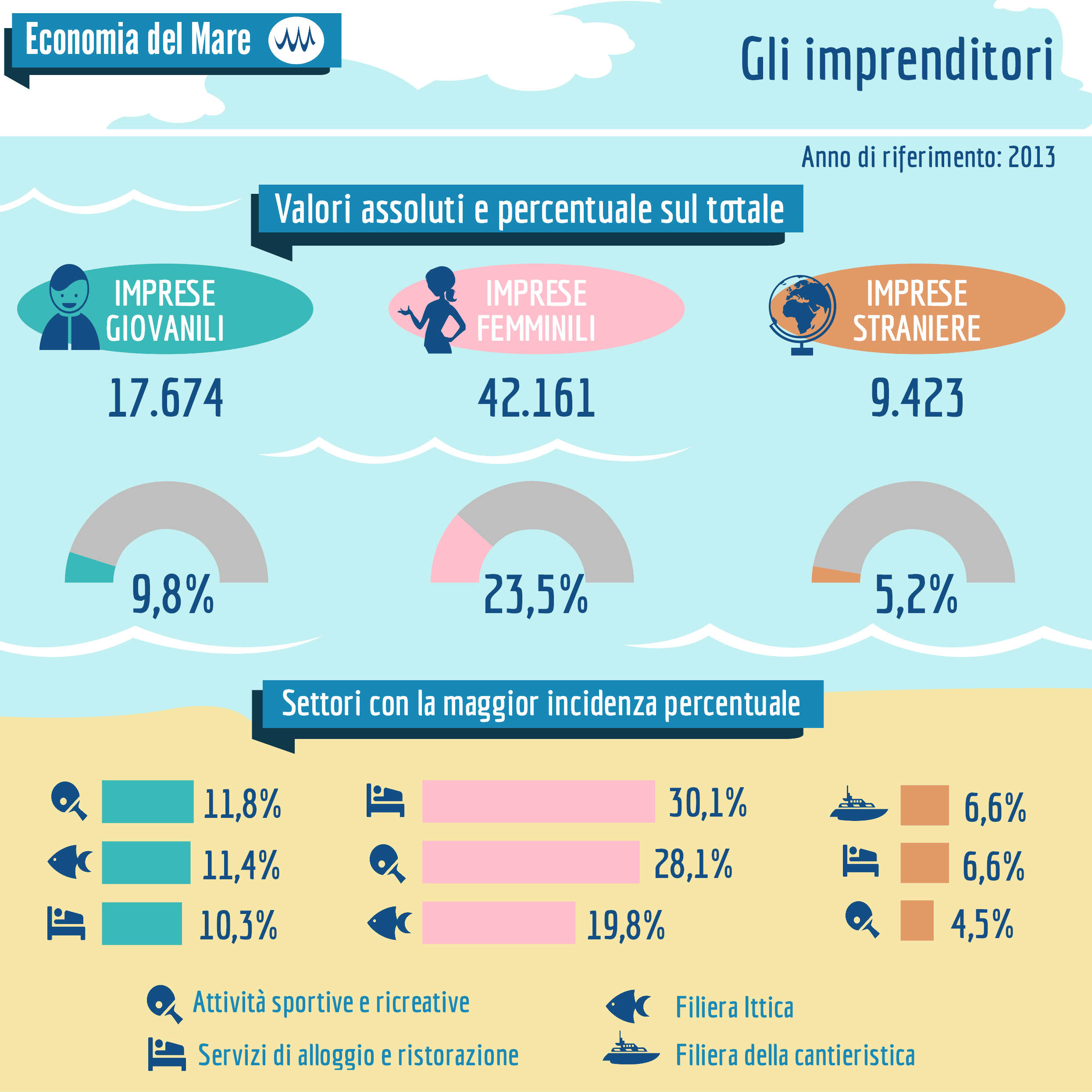 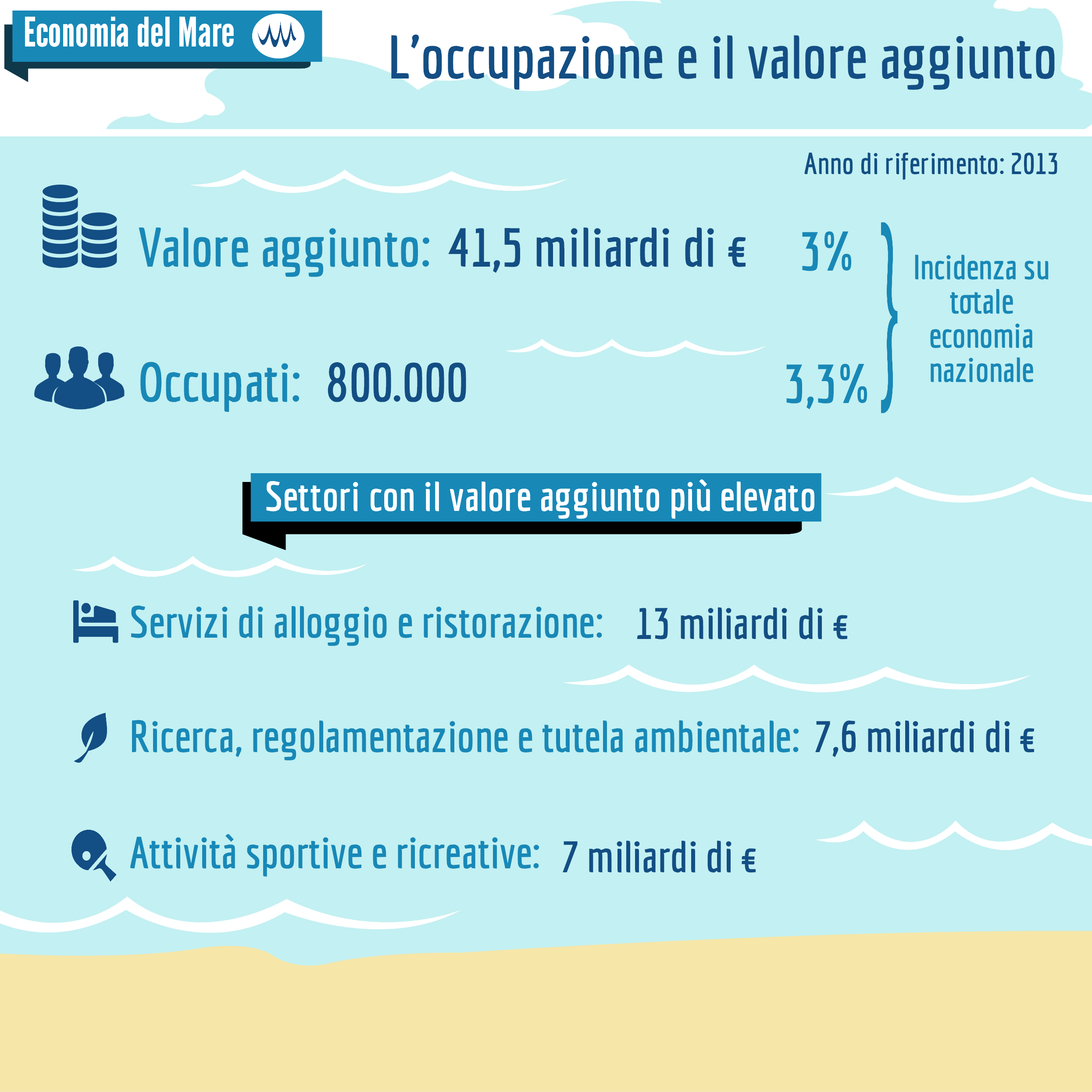 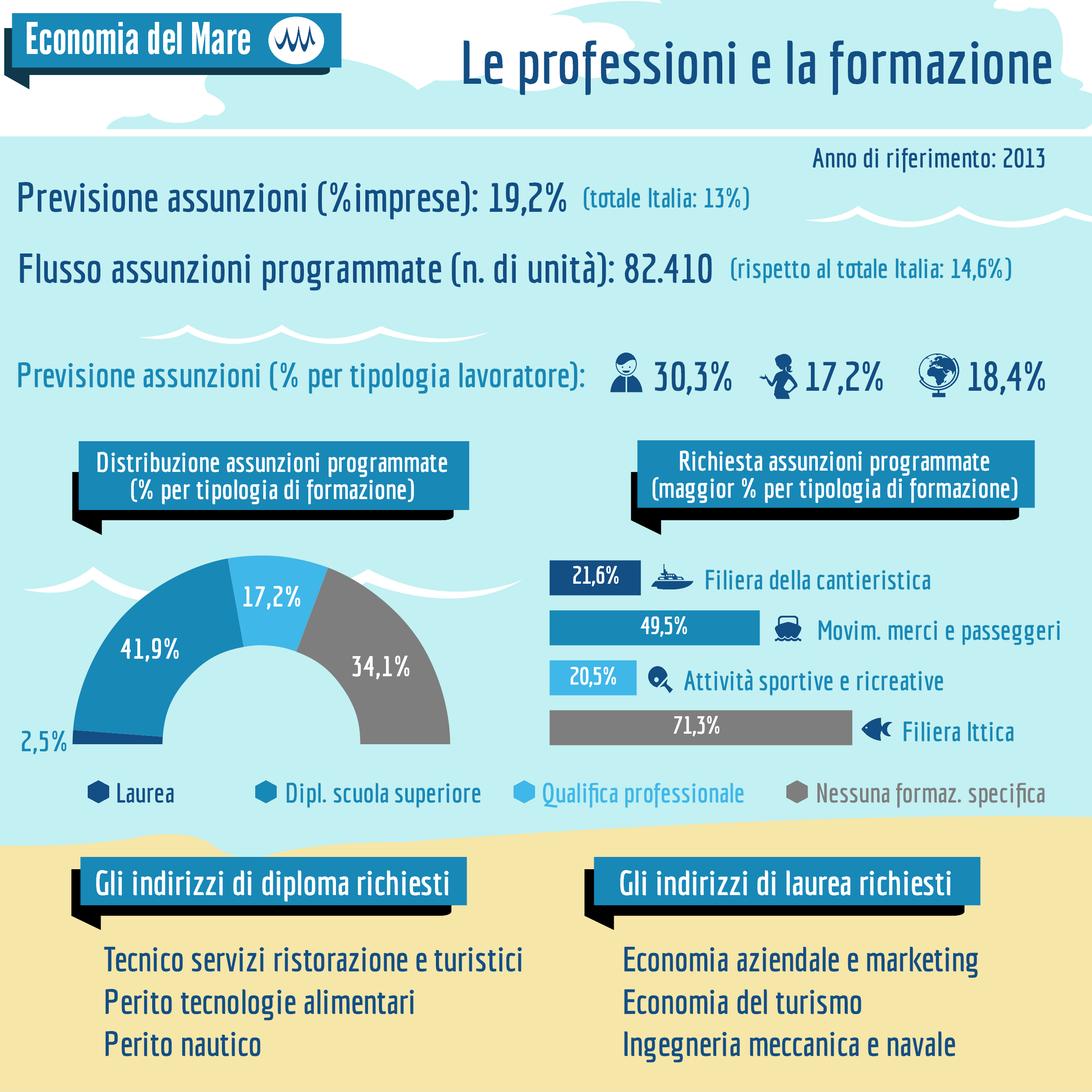 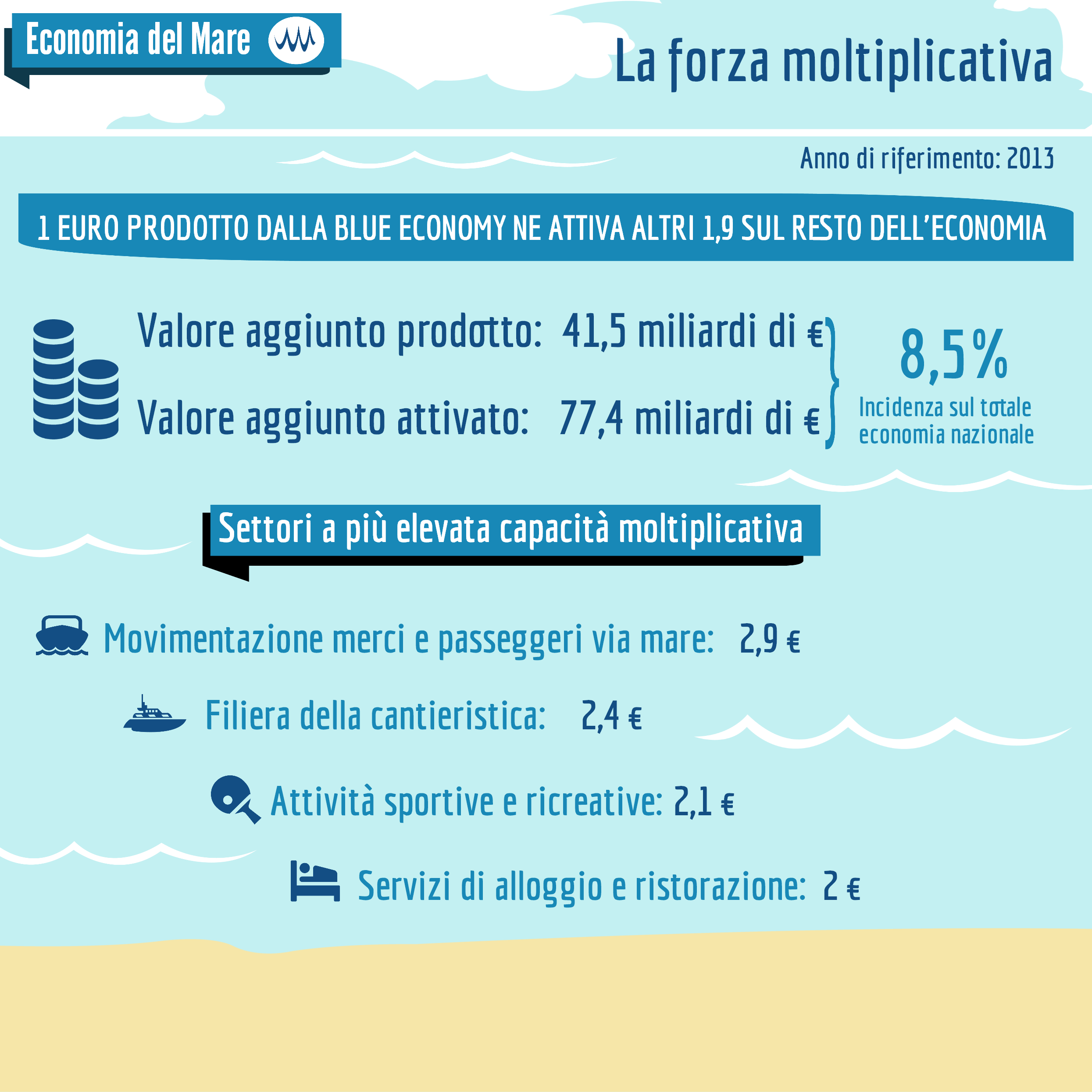 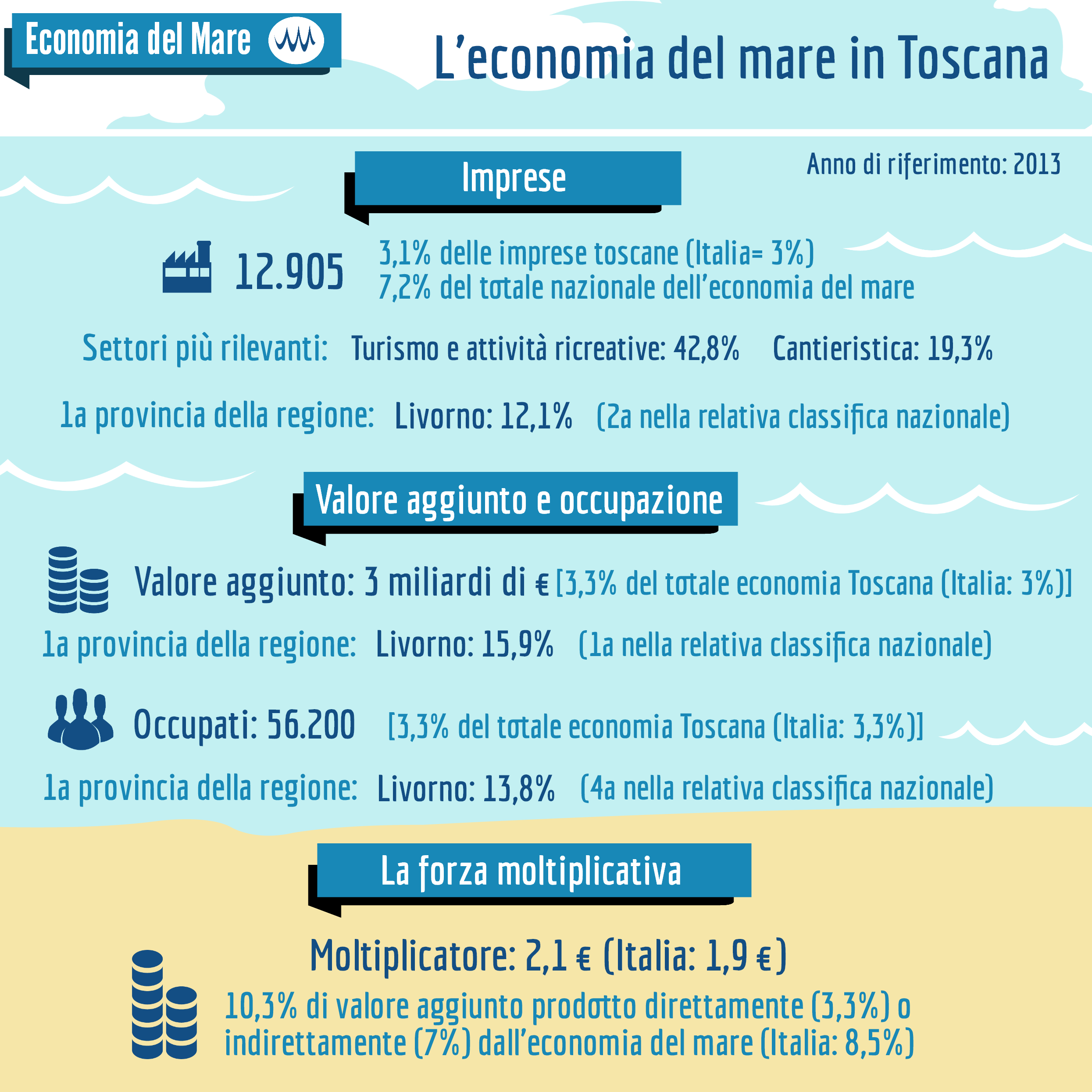